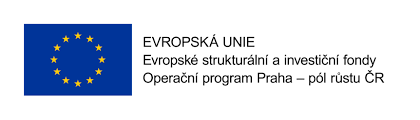 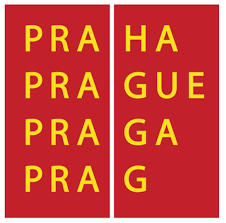 Zahraniční stáž – Faro Portugalsko
12.10.2021-16.10.2021
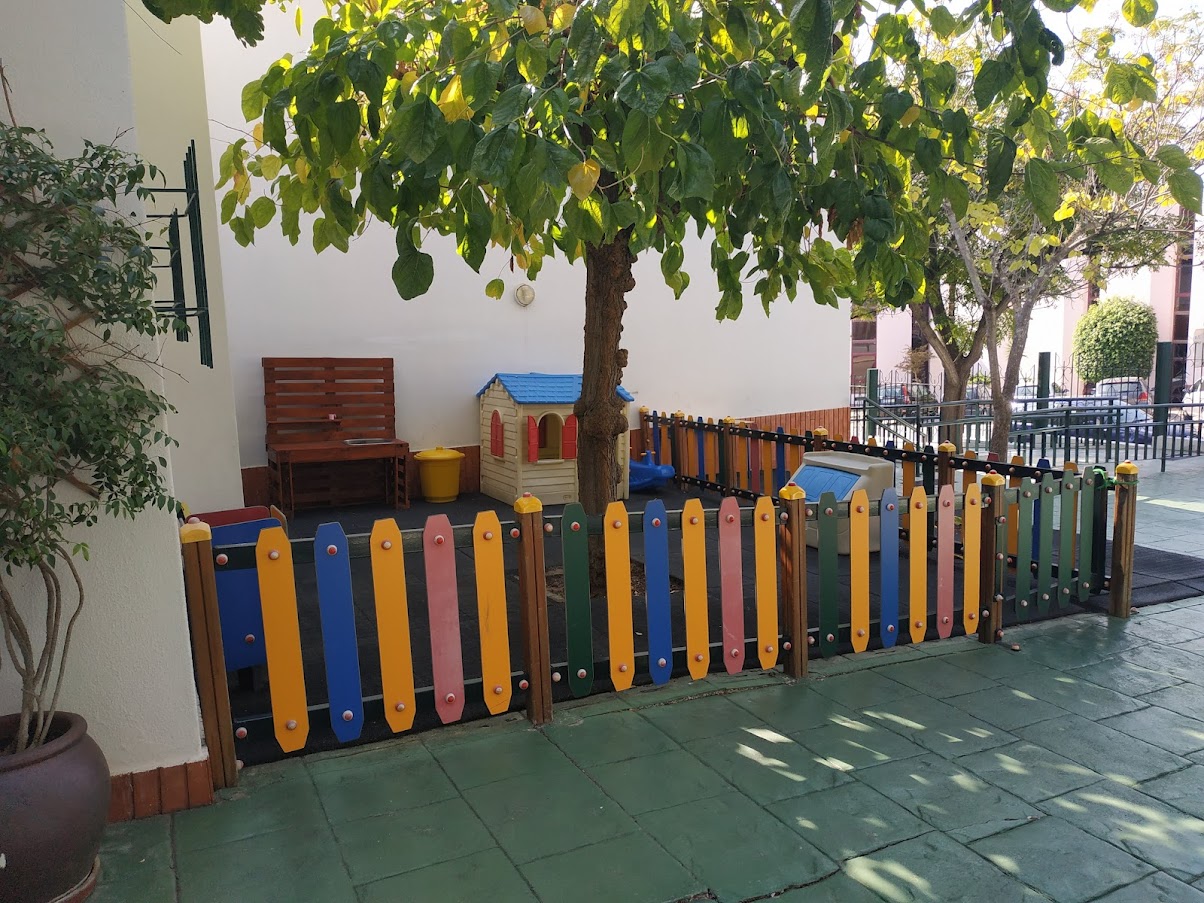 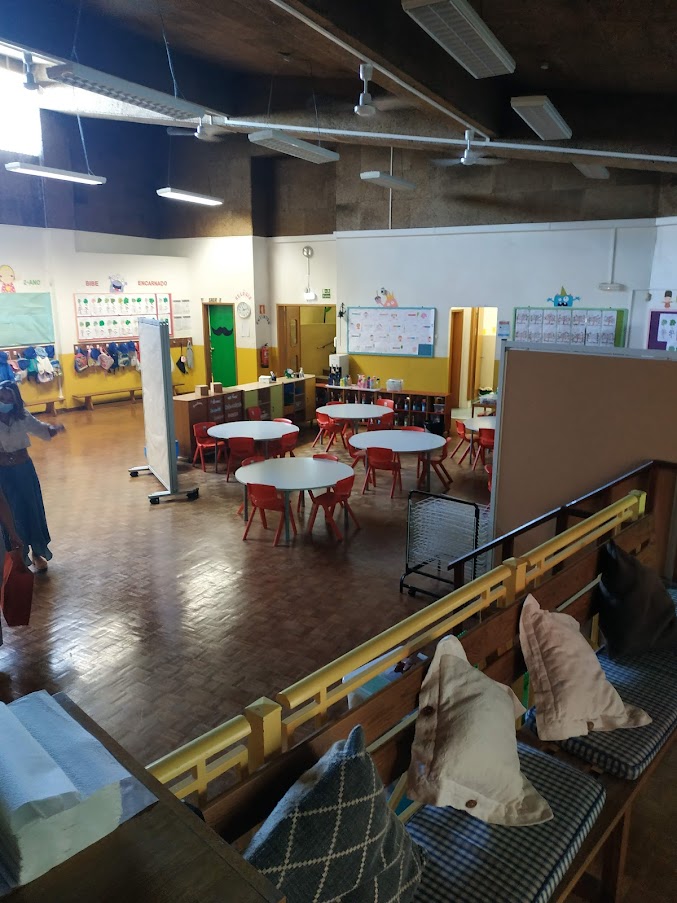 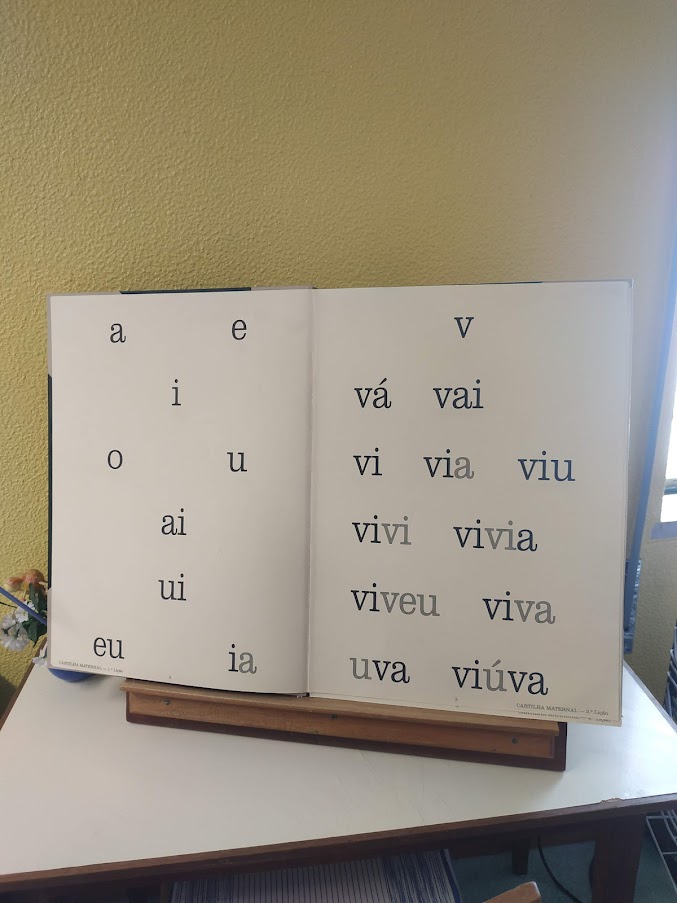 Vzdělávání dětí v Portugalsku může začít již ve 3 měsících a dělí se do tří stupňů – předškolní, základní a střední. Tyto stupně jsou povinné pro všechny děti. V případě, že děti nepokračují na střední školu mají možnost si vybrat učební obor.
Školy se dělí na státní, polostátní a soukromé.
Poslední ročníky předškolního vzdělávání jsou zaměřeny na intenzivnější přípravu na školu – psaní, znalost písmen, matematika
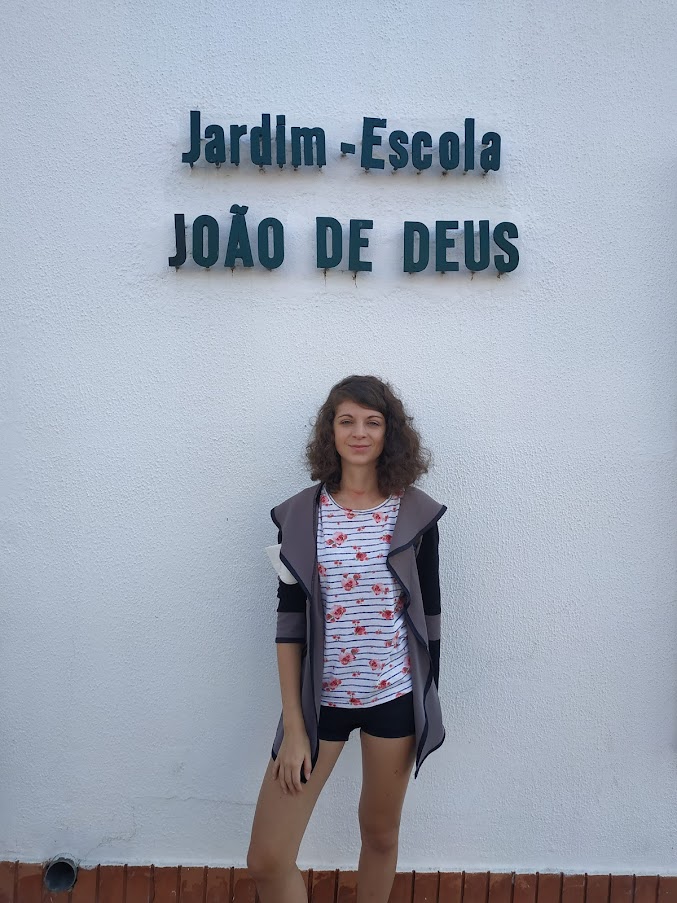 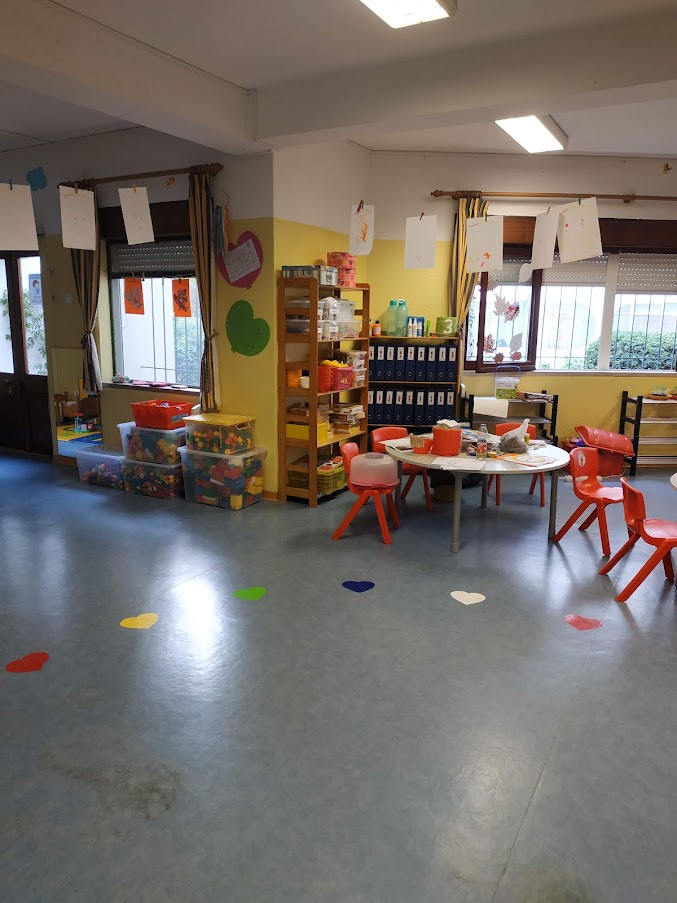 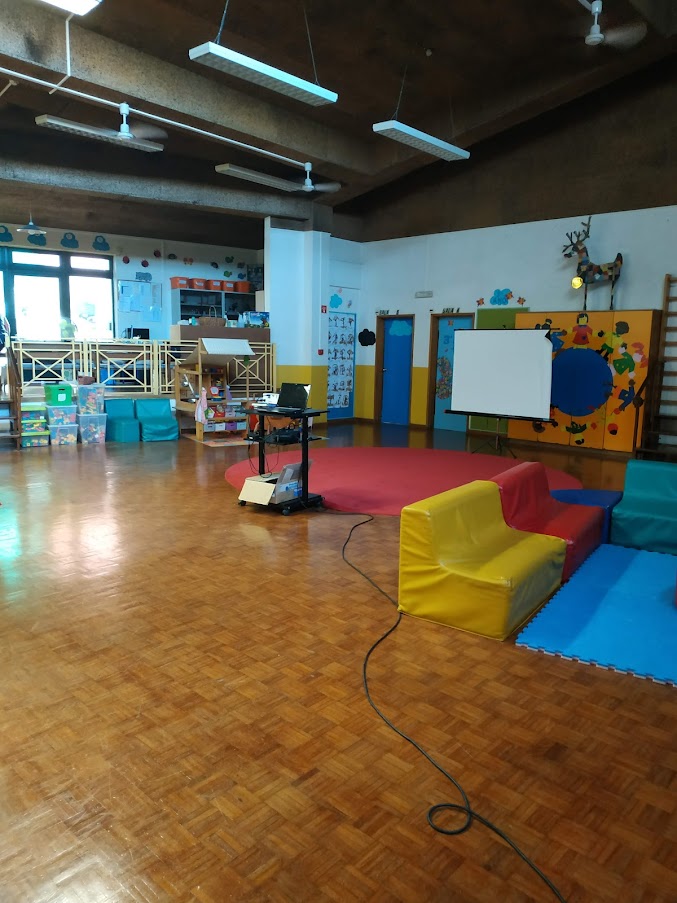 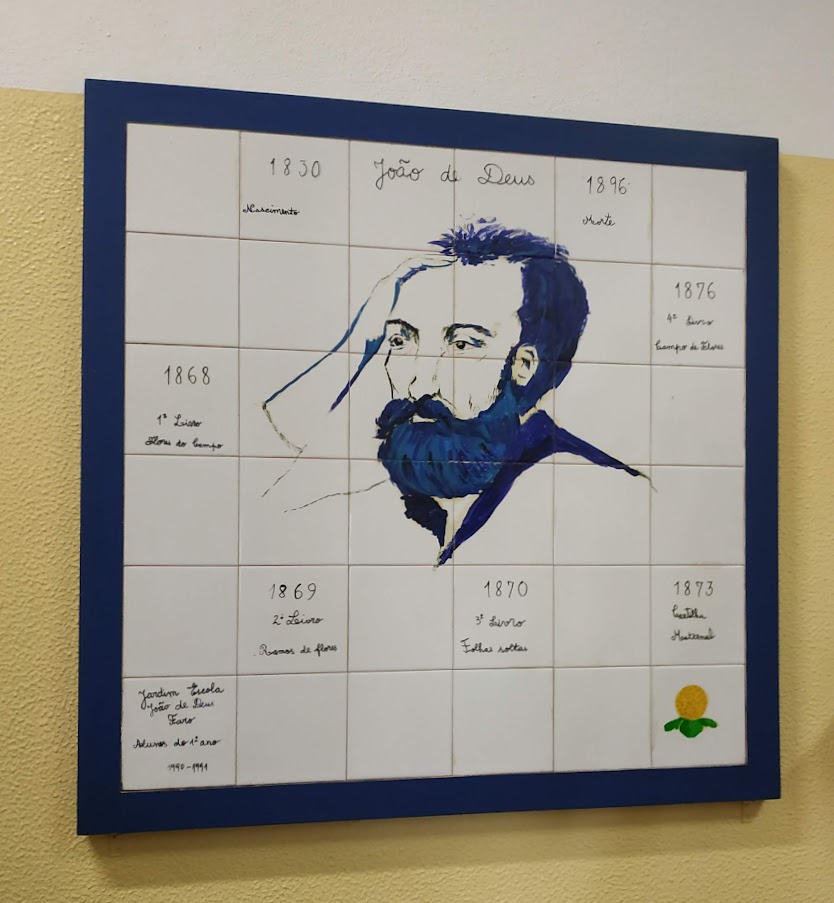 Jardim – Escola Joao de Deus je polosoukromá základní a mateřská škola. Nachází se v centu města Faro. Školu navštěvují děti ze všech sociálních vrstev bez rozdílu národnosti. 
Děti s OMJ jsou začleňovány do kolektivu nenásilnou formou. Jejich vzdělávání probíhá dle dosažené úrovně jazyka – mají možnost individuálního vzdělávání s externím učitelem do dosažení požadované úrovně znalosti jazyka.
Ve většině tříd je přítomen i asistent, který pomáhá dětem s OMJ.
Předškolní vzdělávání dětí s OMJ probíhá formou obrázků, piktogramů a individuální práce dle potřeb dětí.
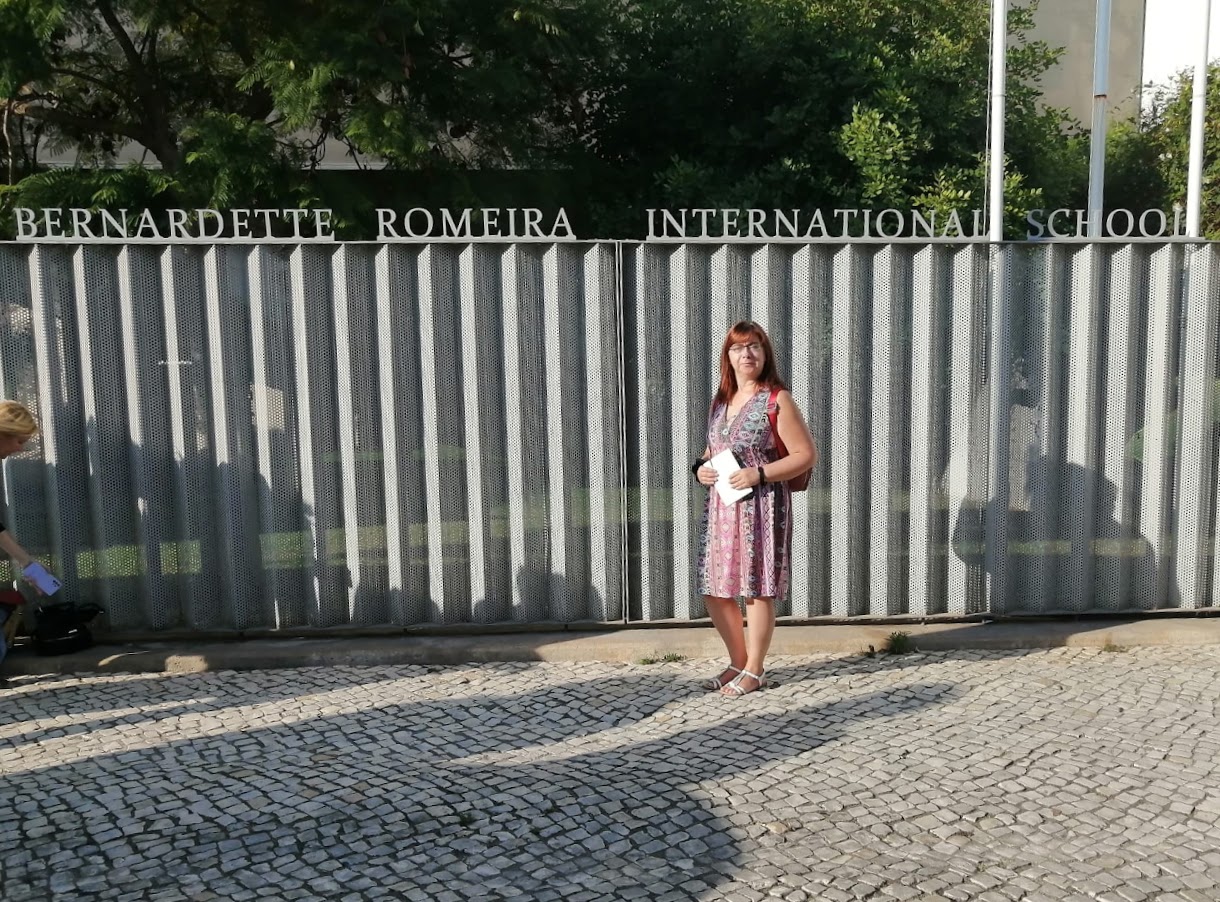 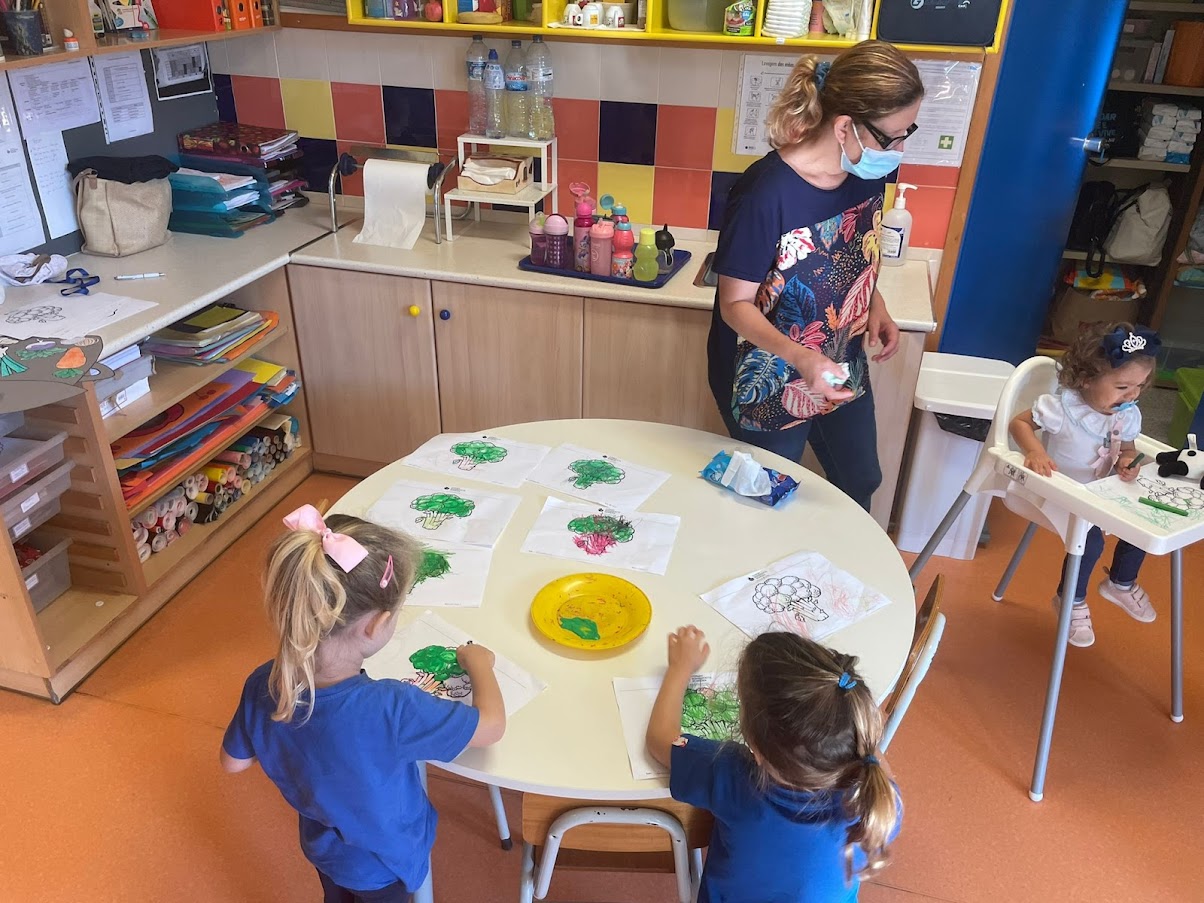 Colégio Bernadette Romeira je soukromá škola se všemi třemi stupni vzdělávání. Věkové rozpětí dětí je tři měsíce až osmnáct let. Školné se platí ve výši 500 – 600 euro.
V každé třidě jsou zastoupeny děti s OMJ. V předškolních třídách se jazyk vyučuje nenásilnou formou, začleněním mezi ostatní děti a individuálně s učitelem, asistentem, případně externím učitelem jazyka. Pro děti s OMJ jsou vytvořeny podmínky k rozvoji řeči – dostatek pomůcek, obrázků, práce s piktogramy.
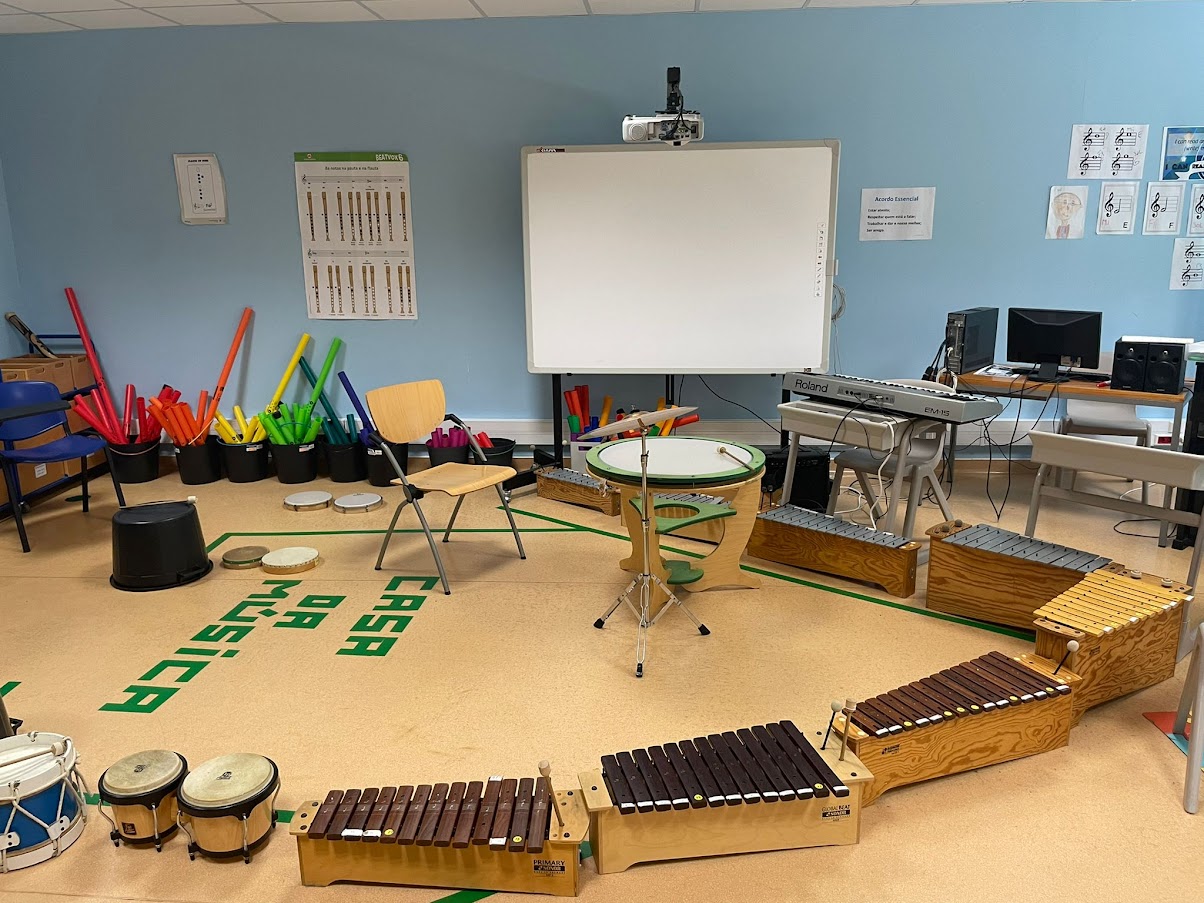 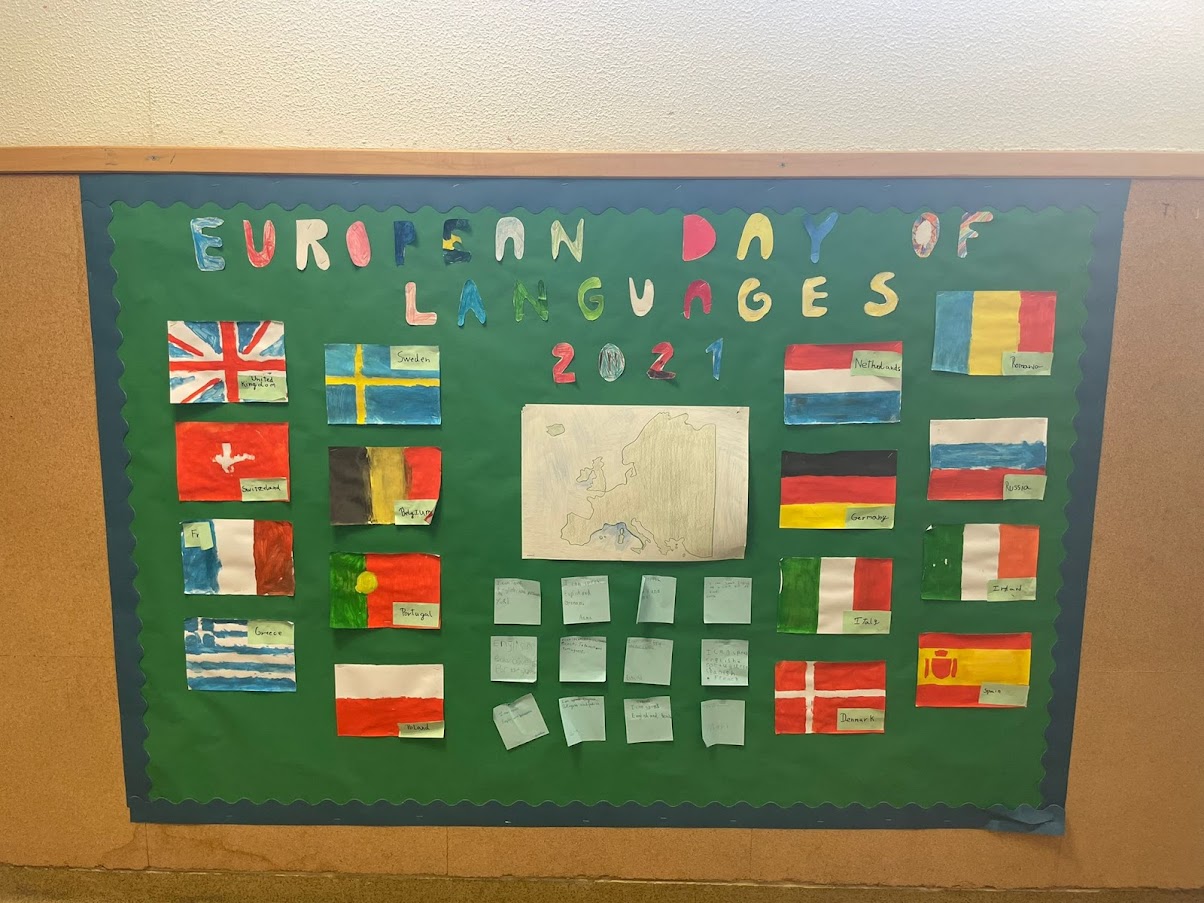 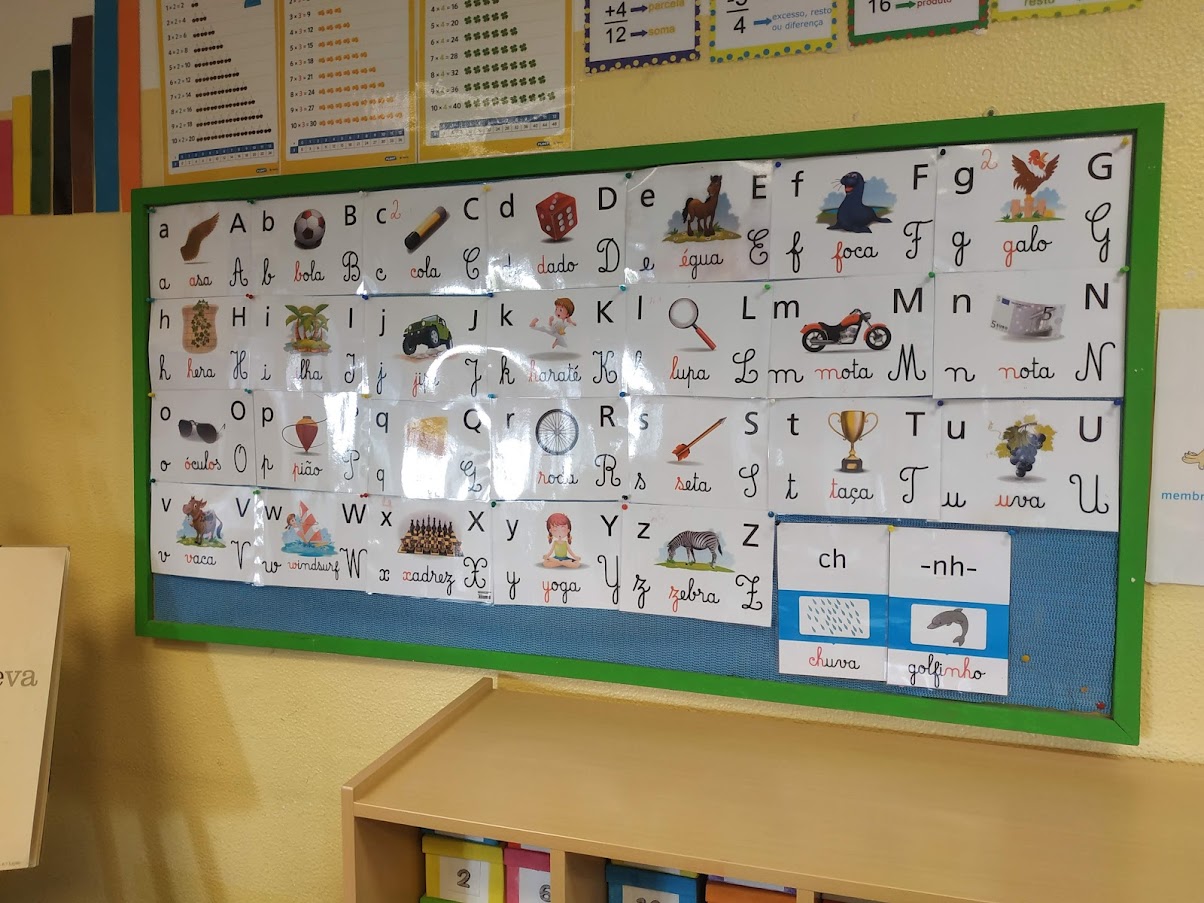 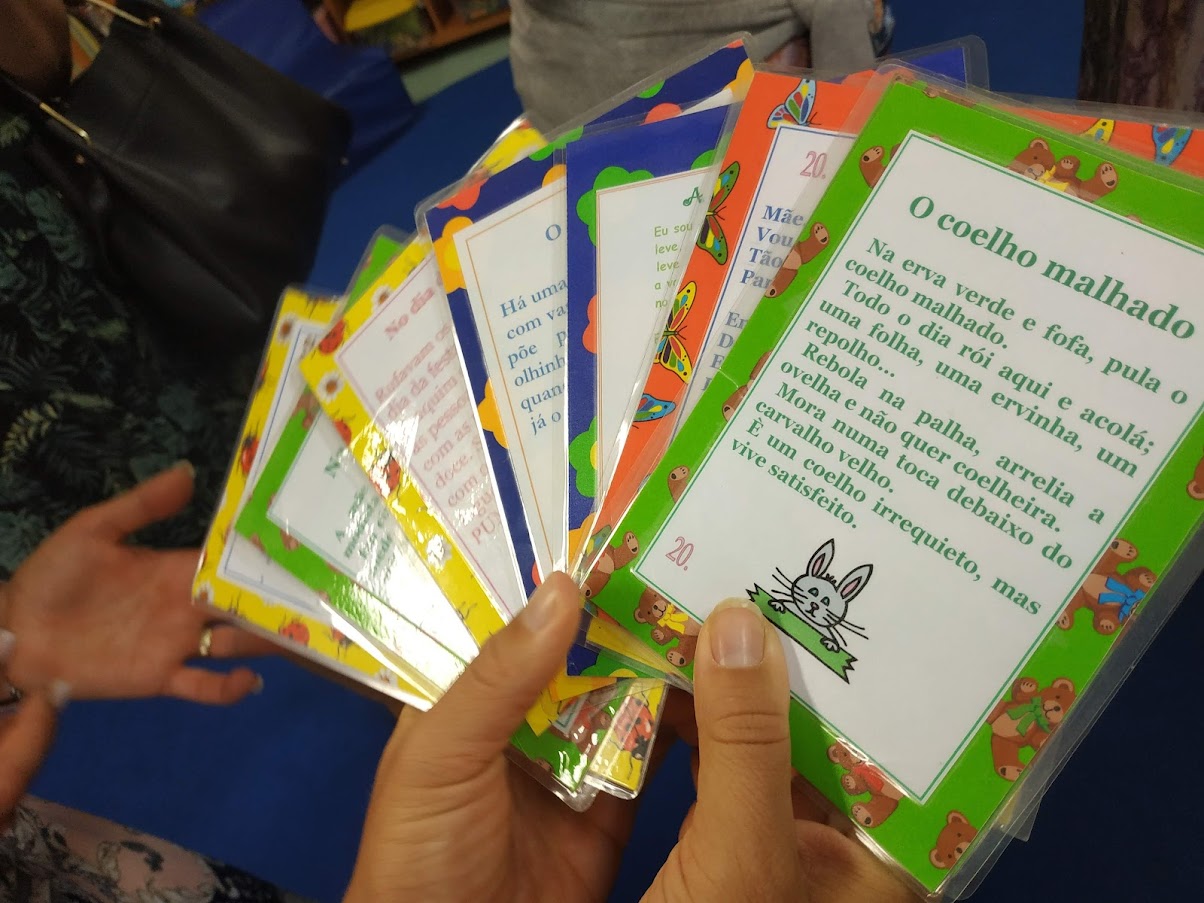 Ze stáže v Portugalsku jsme si přivezli spoustu nových nápadů pro práci s dětmi s OMJ – nové hry, výtvarné nápady, vzdělávací činnosti.
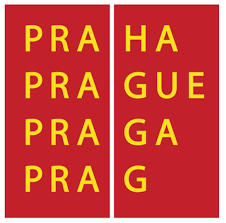 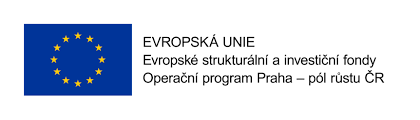